Važnost Ultrazvučnog  pregleda dojki
Priredila dr Nora Lazar Šarnjai
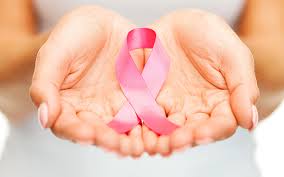 Važnost Ultrazvučnog  pregleda dojki
Ultazvuk dojke je dijagnostička metoda kojom dobijamo uvid u stanje tkiva dojke, putem ultrazvučnih talasa koji prolaze kroz tkivo dojke, odbijaju se i vraćaju ka sondi koja ih obrađuje i vizuelizuje sliku na ekranu. Ultrazvuk ima široku primenu u dijagnostici oboljenja dojke jer je neškodnjiv, efikasan, bezbolan, i sa velikom verovatnoćom (oko 97-98%) diferencira maligne ( rak dojke) od benignih promene u dojci. Ukoliko postoji ikakva sumnja u prirodu nalaza, može se pod kontrolom ultrazvuka uraditi aspiracija (iglom se usisa deo sadržaja) ili biopsija (uzima se isečak tkiva) i dobijeni sadržaj se šalje na citološku analizu .
Važnost Ultrazvučnog  pregleda dojki
Ultrazvuk dojke je od neprocenjive vrednosti kod:
Pojave čvorova u dojci (utvrđuje se da li se radi o solidnoj ili cističnoj formaciji)
Galaktoreje (produkcija mleka u dojkama van perioda dojenja)
Mamarne duktalne ektazije (stanje u kojem su mlečni kanalići u dojci prošireni i ispunjeni tečnošću)
Različitih mastopatija (displazije sa ili bez bujanja epitela)
Žena sa postoperativnim i ožiljcima nakon zračne terapije
Žena na supstitucionalnoj hormonskoj terapiji
Žena sa implantatima
Važnost Ultrazvučnog  pregleda dojki
Svim ženama posle navršene 20-te godine života se  preporučuje da ovaj pregled urade jednom godišnje. Za ovaj pregled nije potrebna posebna priprema. Tokom ovog pregleda, osim tkiva dojke obavezno se ultrazvučno kontrolišu pazušnje jame i jame iznad ključnih kostiju jer se često uvećani limfni čvorovi pojave u ovom predelu i usmeravaju dalji dijagnostički i terapijski tok.
Važnost Ultrazvučnog  pregleda dojki
Ultrazvučni pregled dojki, kao dopunska dijagnostička metoda, može se uraditi pored urađene mamografije,